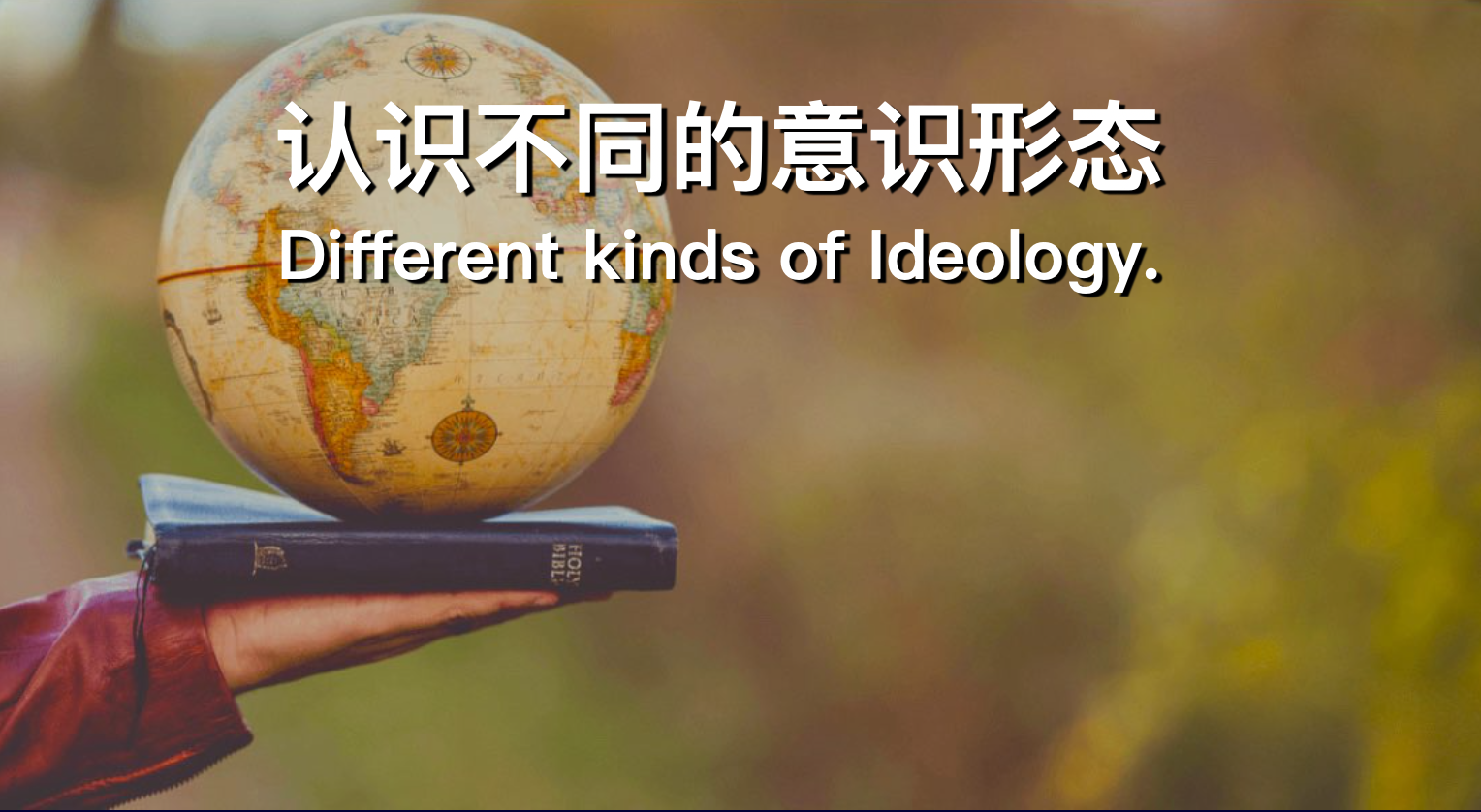 房正豪牧师
Pastor Steven Fang
聖經故事
Bible Story

创造、堕落、救恩、新天新地
Creation, Depravation, Salvation, New Kingdom.
圣经真理塑造我们的
人生观、世界观、宇宙观
The truth from the bible shapes our life view, our world view and our view toward the universe.
羅 馬 書 Romans 12 : 2
2 不 要 效 法 这 个 世 界 ， 只 要 心 意 更 新 而 变 化 ， 叫 你 们 察 验 何 为 神 的 善 良 、 纯 全 、 可 喜 悦 的 旨 意 。
2 Do not be conformed to this world, but continuously be transformed by the renewing of your minds so that you may be able to determine what God’s will is—what is proper,  pleasing, and perfect.
約 翰 福 音 John 8 : 43 
43 你 们 为 甚 麽 不 明 白 我 的 话 呢 ？ 无 非 是 因 你 们 不 能 听 我 的 道 。
43 Why don’t you understand what I’ve said? It’s because you can’t listen to my words.
約 翰 福 音 John 8 : 44
44 你 们 是 出 於 你 们 的 父 魔 鬼 ， 你 们 父 的 私 欲 你 们 偏 要 行 。 他 从 起 初 是 杀 人 的 ， 不 守 真 理 ， 因 他 心 里 没 有 真 理 。 他 说 谎 是 出 於 自 己 ； 因 他 本 来 是 说 谎 的 ， 也 是 说 谎 之 人 的 父 。 
44 You belong to your father the Devil, and you want to carry out the desires of your father. He was a murderer from the beginning and has never stood for truth, since there is no truth in him. Whenever he tells a lie, he speaks in character, because he is a liar and the father of lies.
約 翰 福 音 John 8 : 45
45 我 将 真 理 告 诉 你 们 ， 你 们 就 因 此 不 信 我 。 
46 Can any of you prove me guilty of sin? If I’m telling the truth, why don’t you believe me?
約 翰 福 音 John 8 : 46
46 你 们 中 间 谁 能 指 证 我 有 罪 呢 ？ 我 既 然 将 真 理 告 诉 你 们 ， 为 甚 麽 不 信 我 呢 ？
46 Can any of you prove me guilty of sin? If I’m telling the truth, why don’t you believe me?
約 翰 福 音 John 8 : 47
47 出 於 神 的 ， 必 听 神 的 话 ； 你 们 不 听 ， 因 为 你 们 不 是 出 於 神 。
47 The one who belongs to God listens to the words of God. The reason you don’t listen is because you don’t belong to God.”
相信神的真理
Believe in God's truth.

永远胜过人的歪理
Always better than human being's way.
不同意识形态所产生出来四种人
Different ideologies produce four kinds of people.
清醒的人（属主的人）

The people with clear mind  
(belong to the lord)

追求物质世界荣华富贵的人

The people pursue the world of 
materials, chase money and power.

自扫门前雪的人（只顾自己）

The people who only care 
about themselves.

属魔鬼的人（想要统治别人）

The evil people who want 
to rule over other people.
神的旨意？
God's will?

诚实！正直！良善！
Honest! Upright! Kind!
The good moral view
好的道德观
The truth from the bible.
The trend of the world view.
使 徒 行 傳 Acts 7 : 22
22 摩 西 学 了 埃 及 人 一 切 的 学 问 ， 说 话 行 事 都 有 才 能 。22 So Moses learned all the wisdom of the Egyptians and became a great man, both in words and in deeds.
任何作品事物
都在传达一个信息？
Anything and any work convey a message.
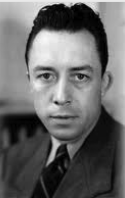 无神论小说家
The atheism novelist
卡繆 
Albert Camus
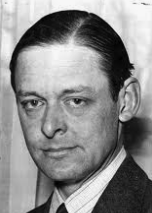 基督徒诗人
The Christian poet
艾略特 
T. S. Eliot
避免阅读
Avoid reading
将邪恶包装成美丽的书本
The books are full of evils, but are wrapped so well by the pretty cover.
教你快速发大财的书
Teach you how to make a fortune super fast.
马丁路德推荐
Recommend 
by Martin Luther.
伊索寓言
Aesop's Fables
龟兔赛跑的故事
The Tortoise and the Hare
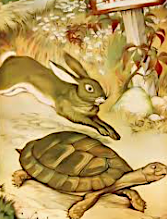 建立敏銳的观察力
Build the keen observation
精准的判断力
Precise judgement
知所进退，有所取舍
Know when to pursue, when to back off, know what to pursue, what to give up.
执行力
The ability and power to carry out.
1.我们坚信基督信仰的人生观和宇宙观
We believe in the life view and the world view based on the Chirstian faith.

2.我们能够看破世界里许多败坏的道德观
We can see through the world's corrupted moral views.
3.我们理解在各种不同文化中的精华是有可欣赏的地方
We understand that we could appreciate the essence of the different culture. 

4.我们学习透过“共同的概念”来传播福音的种子。
We learn that , through different concepts, we can plant the seeds of gospel.